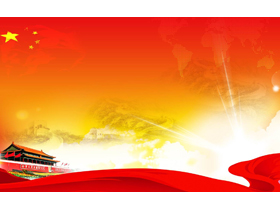 谢春生
“点评审推”工作机制在“党费日+报告”中的应用
谢 春 生
如何推动经常性的组织生活进一步严起来、实起来、活起来？
目的：用党建引领其他工作，发挥基层党组织的核心领导作用。
强调：党建与其他工作结合，实现党建工作和其他工作双促进。
目的：以此为切入点，延伸党员教育管理内涵，带动党员不忘初心、牢记使命，自觉遵从党章，自觉履行党员义务
强调：从最基本的要求抓起，力促机关党建工作标准化、规范化。
目的：交纳党费非小事，一分一毫见党性。党员心中信仰的成色、党性的强弱和宗旨的分量。
强调：小事小节中有党性，有原则，有人格。从小事做起、从小节抓起，砥砺党性、坚守原则、培养人格。
从问题出发：             实施“党费日+”党员管理模式的原因
实施“党费日+报告”的目的和意义所在——推动经常性的组织生活进一步严起来、实起来、活起来
“党费日＋”党员管理模式的基本架构             ——“1+6”
日志+
周报
+
月报
“党费日＋”模式通过“党费日+报告”来展现        ——14个“规定动作”
钉钉是个好东西
10+4
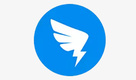 如何将“党费日+报告”做实作细形成常态？         ——推行“四步规程”
党小组作业
一篇好的“党费日+报告”是什么模样的？        ——优秀报告须具备“五要”
一篇合格的“党费日+报告”是什么模样的？        ——合格报告注意“四忌”
一篇好的“党费日+报告”是什么模样的？
                              ————差评报告须防“四病”
坚决防止表面化、形式化、娱乐化、庸俗化
切实体现政治性、时代性、原则性、战斗性
撰写“党费日+报告”需弄清的几个问题
具体怎么操作？推行“点、评、审、推”的具体办法（第一步）
具体怎么操作？推行“点、评、审、推”的具体办法（第二步）
具体怎么操作？推行“点、评、审、推”的具体办法（第三步）
具体怎么操作？推行“点、评、审、推”的具体办法（第四步）
“点评审推”机制如何才能有效持久运行？
结语：
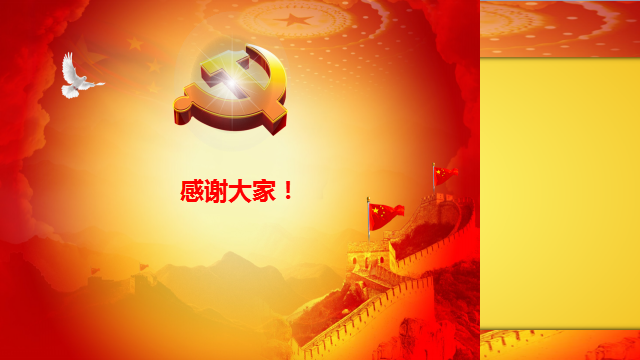